به نام خدا
سؤالات نهایی درس
حسابان 2سال دوازدهم رشته ریاضی و فیزیکتهیه وتنظیم: جهانپور صفائی
 انجمن علمی آموزشی معلمان ریاضی استان فارس
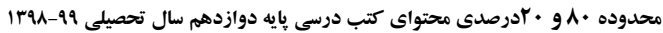 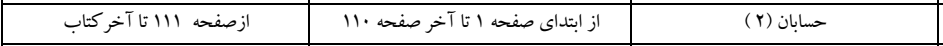 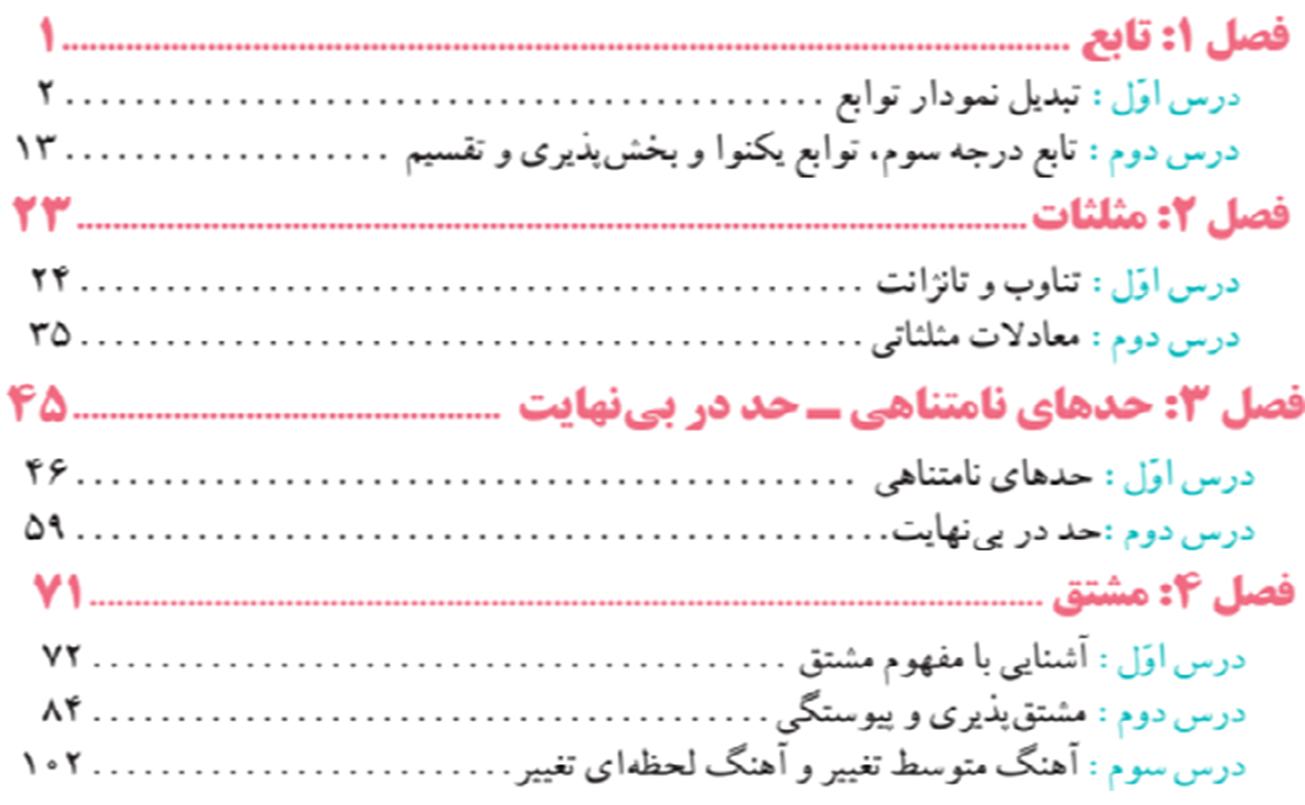 Jahan Safaei
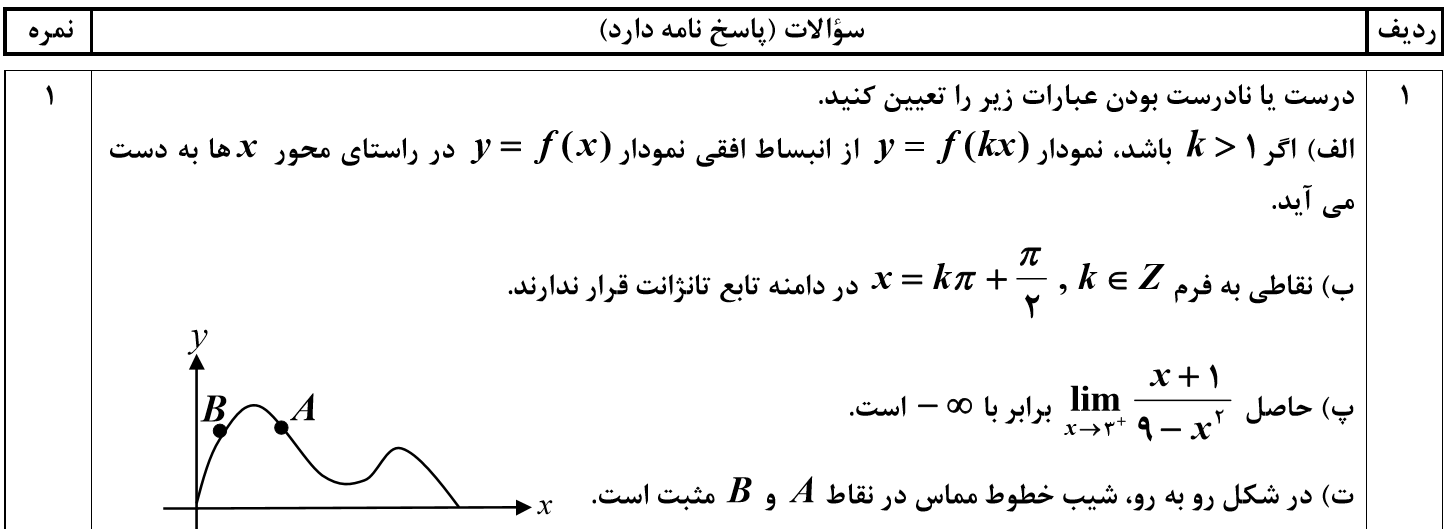 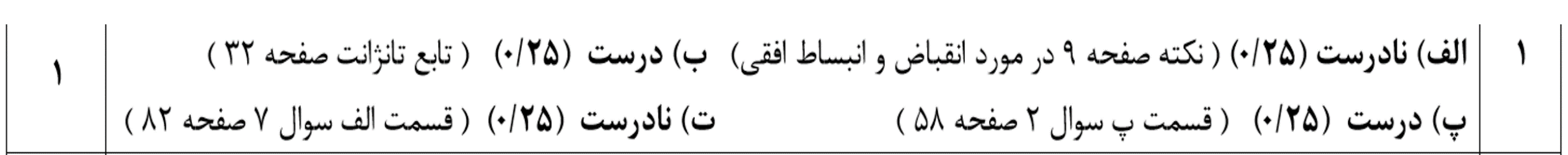 Jahan Safaei
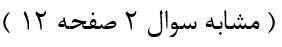 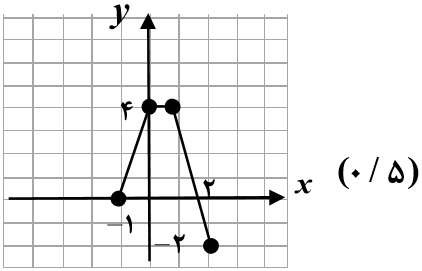 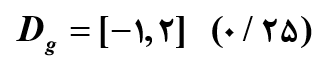 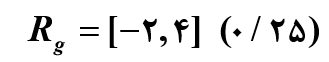 Jahan Safaei
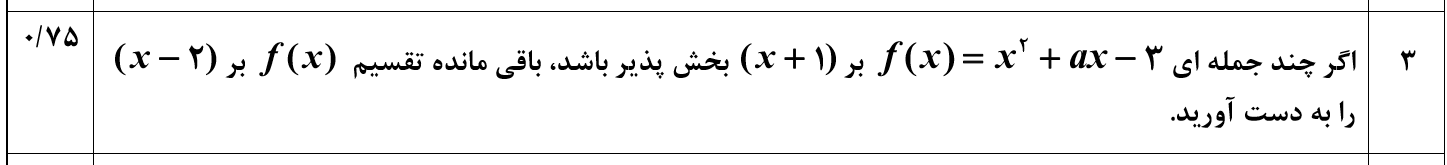 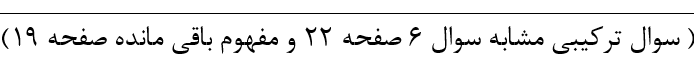 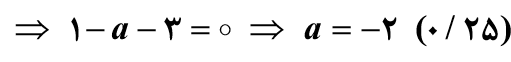 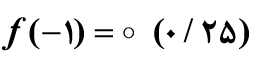 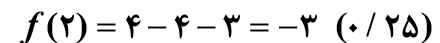 Jahan Safaei
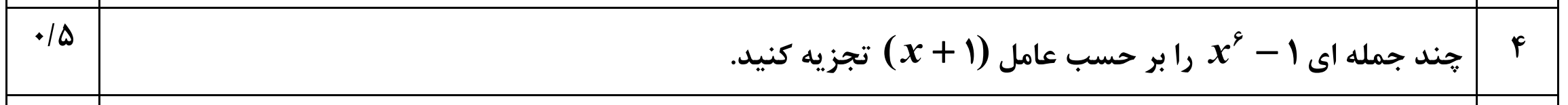 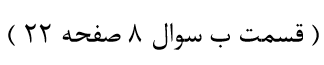 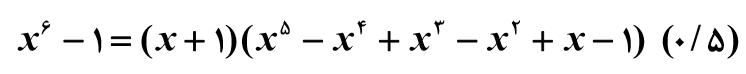 Jahan Safaei
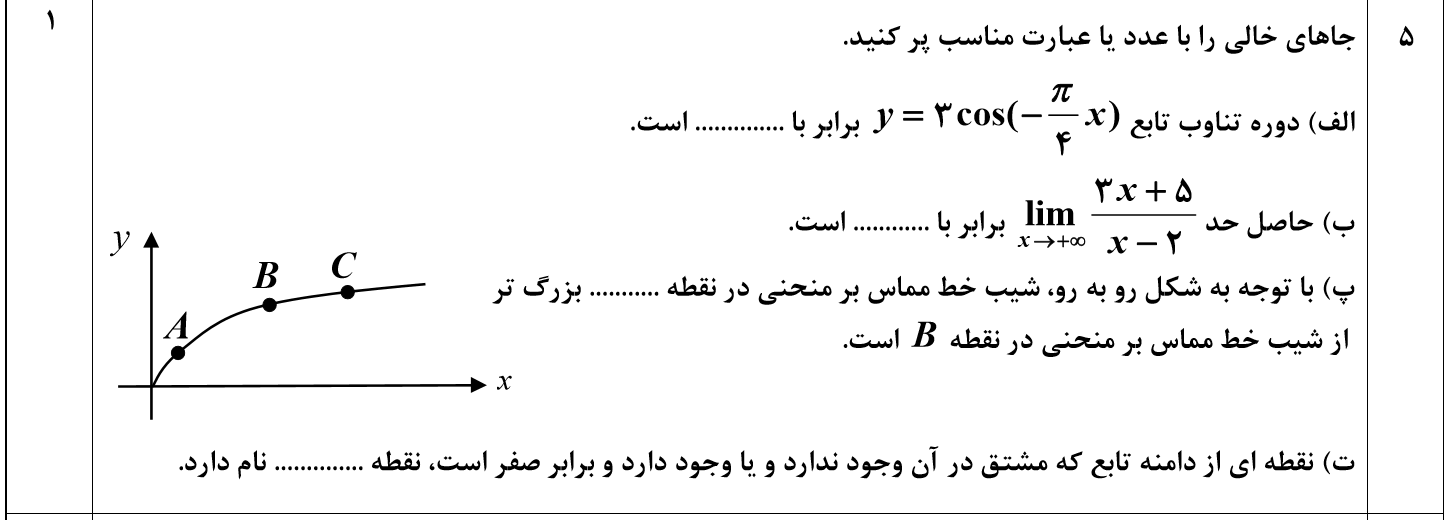 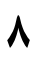 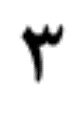 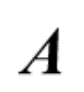 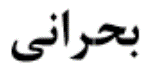 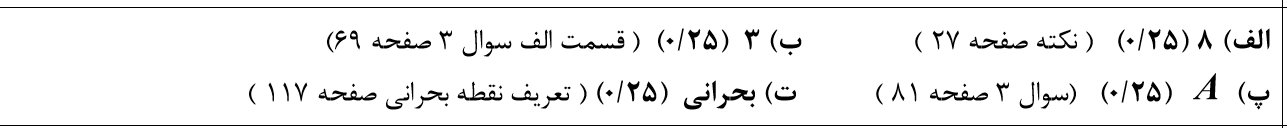 Jahan Safaei
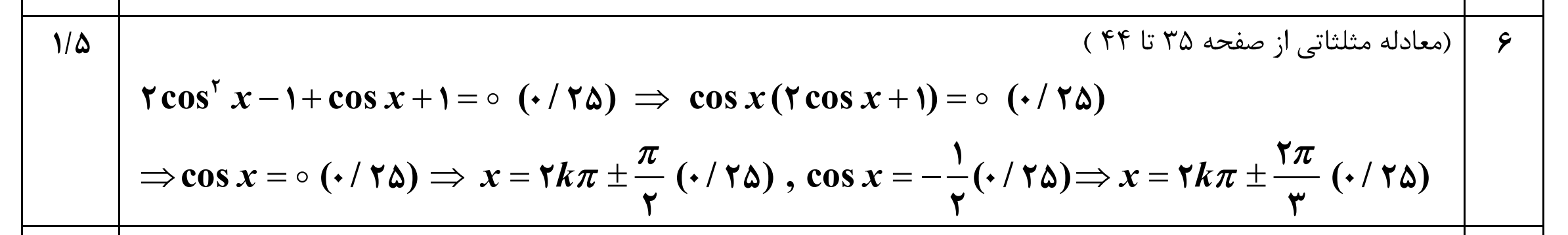 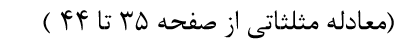 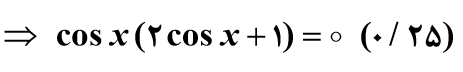 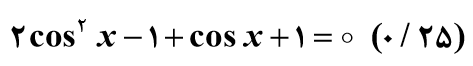 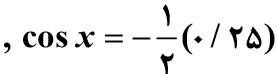 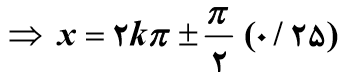 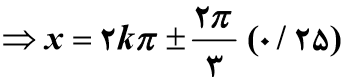 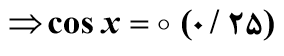 Jahan Safaei
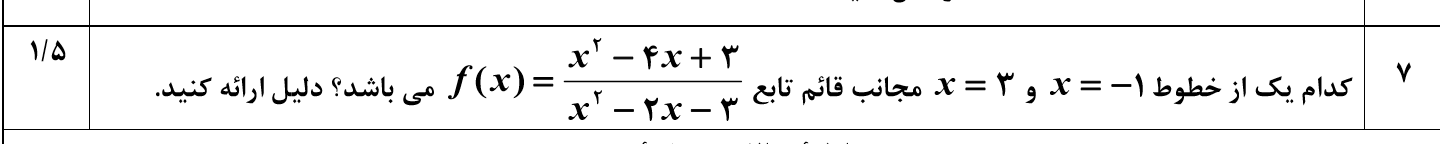 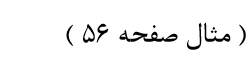 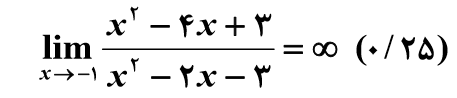 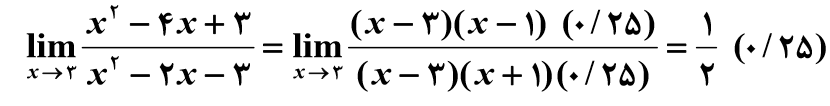 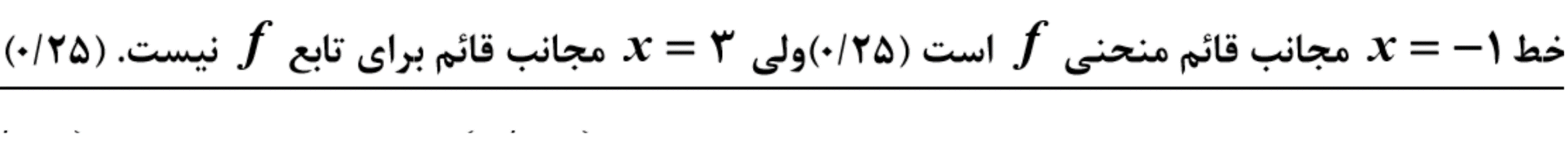 Jahan Safaei
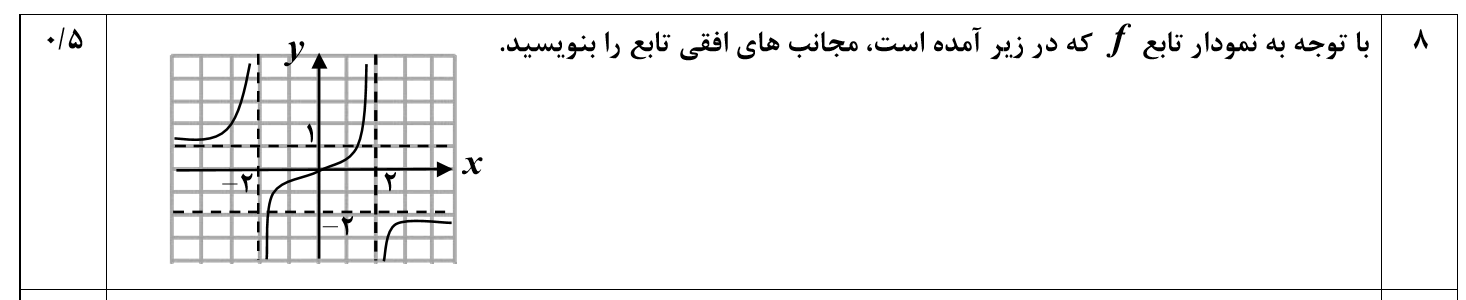 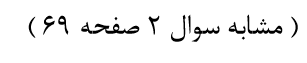 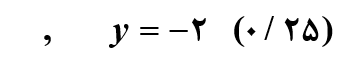 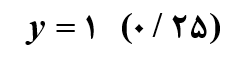 Jahan Safaei
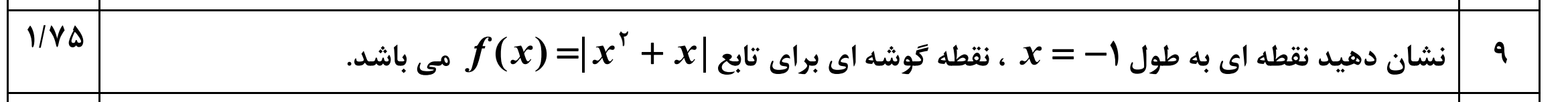 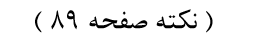 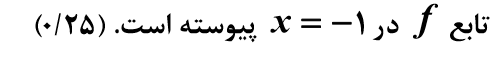 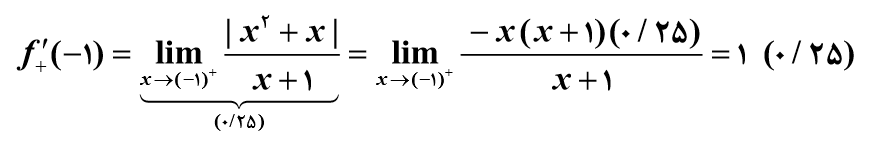 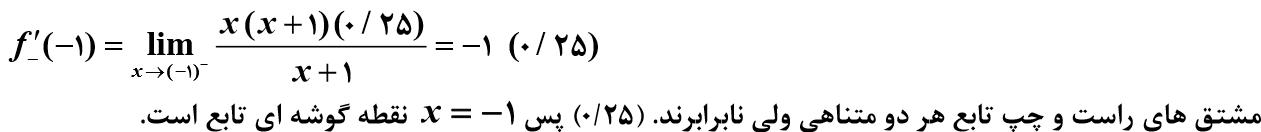 Jahan Safaei
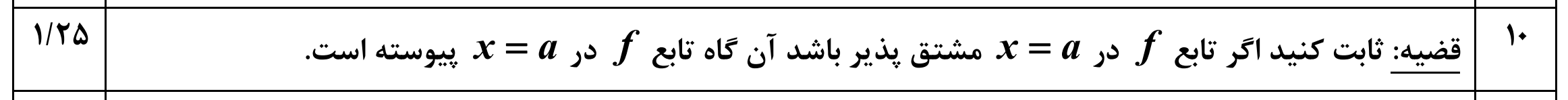 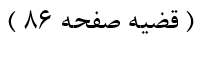 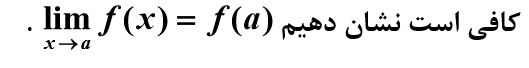 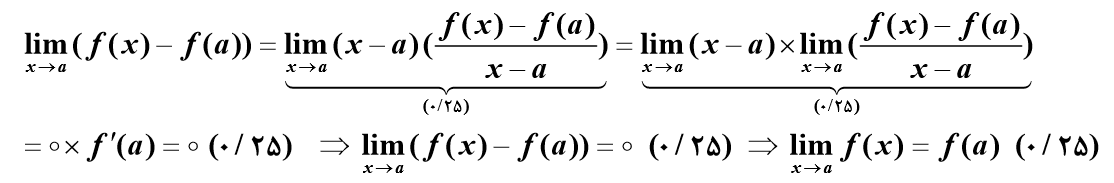 Jahan Safaei
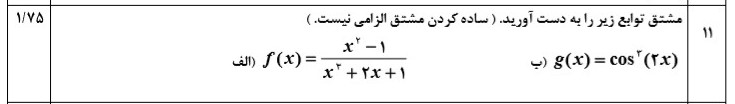 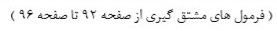 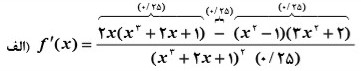 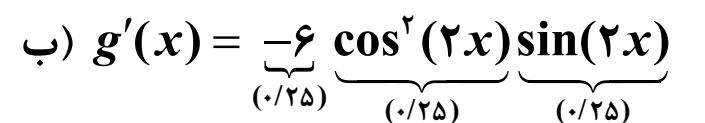 Jahan Safaei
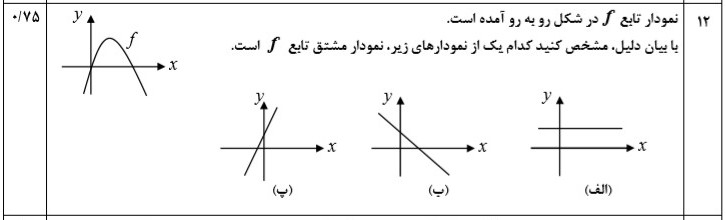 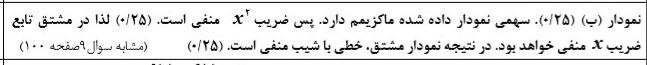 Jahan Safaei
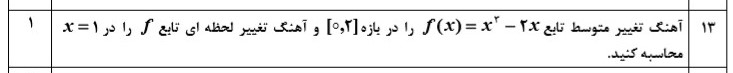 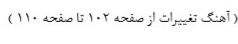 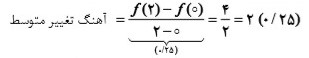 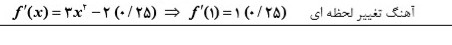 با آرزوی سلامتی و موفقیت
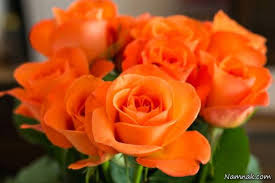